Муниципальное бюджетное 
образовательное учреждение
средняя общеобразовательная школа № 5
Служить России…
Ю.В.Селиверстова
Февраль, 2012
г.Новый Уренгой
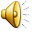 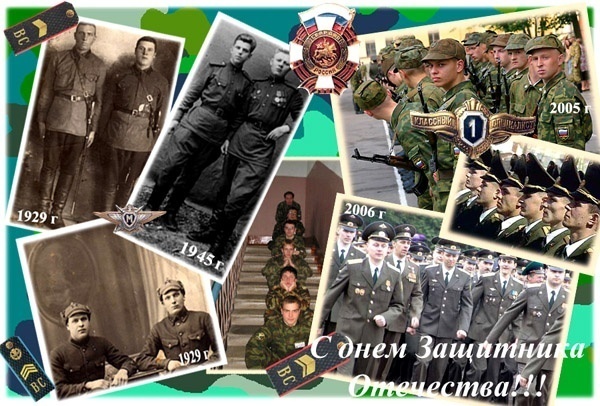 Вы совершите много  нужных дел
Для милых женщин и для всей державы!
И в Вас Российский дух не ослабел,
Мы видим в Вас героев прошлых, славных.
Во все века Российские мужи
Своим геройством в войнах побеждали,
Все -  офицеры, конюхи, пажи
За честь России жизни отдавали.
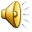 Принят
Государственной Думой
10 февраля 1995 года
Федеральный закон Российской Федерации «О днях  воинской славы России»
Февраль, 1995
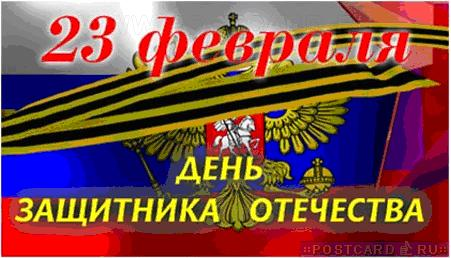 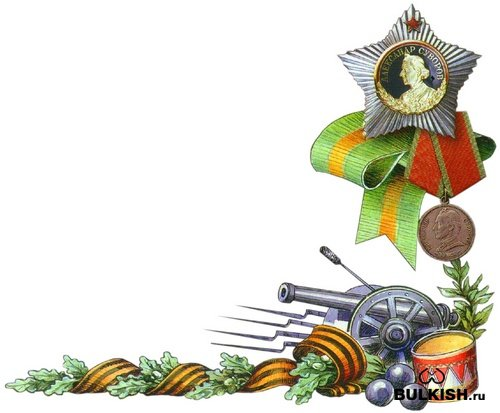 История 
возникновения праздника
День защитника Отечества
День Советской
Армии и Военно-Морского Флота
День
 Красной Армии
День рождения
 Красной Армии
История возникновения праздника
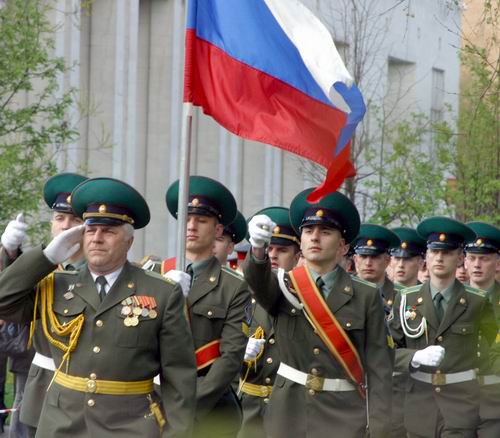 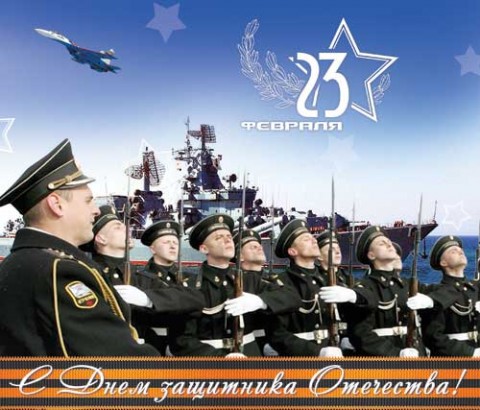 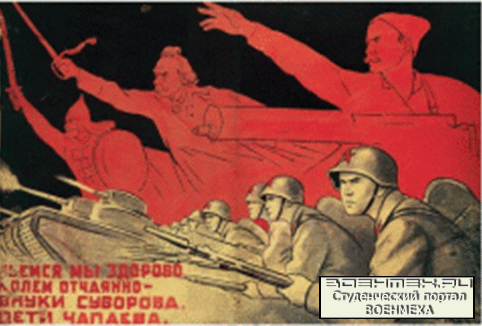 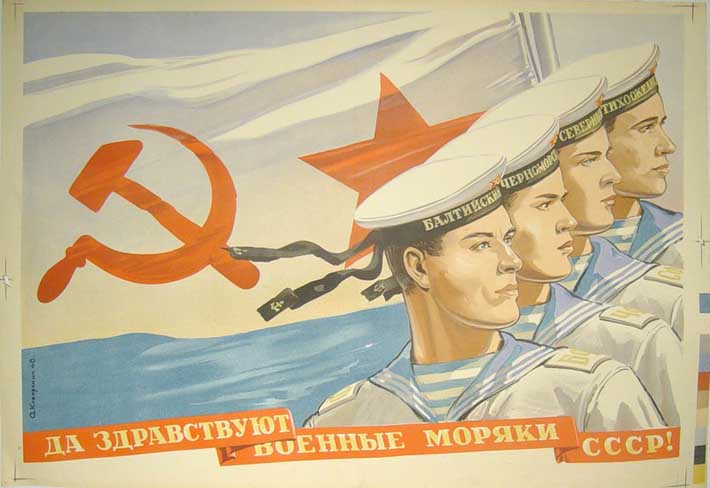 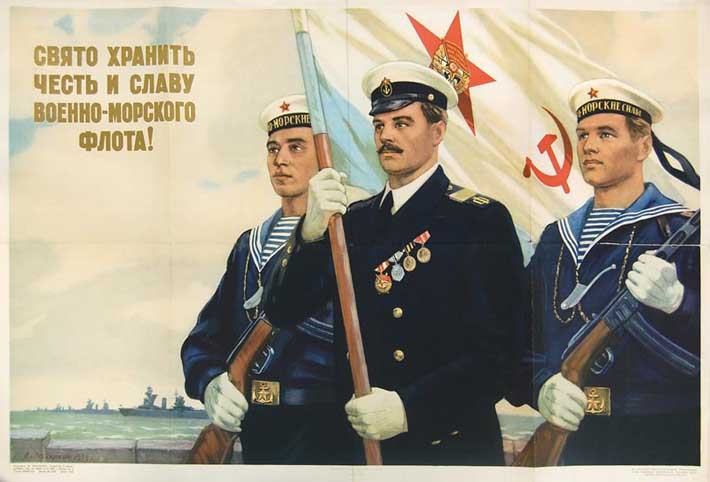 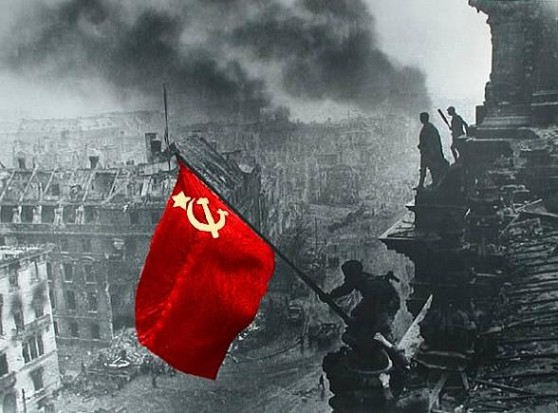 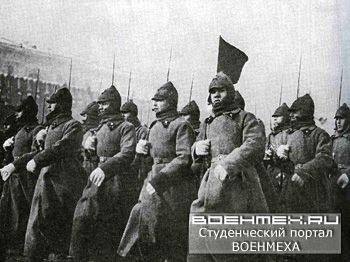 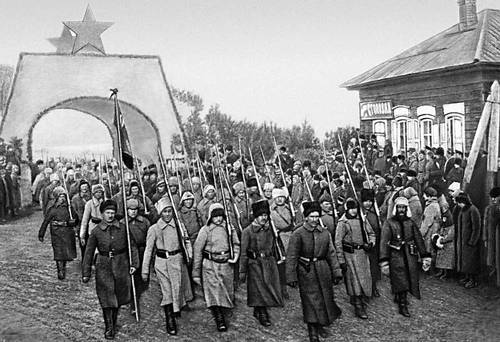 Российский национальный праздник, отмечаемый 23 февраля, был установлен в 1922 году как День Красной Армии.
С 1949 до 1993г. этот праздник носил название «День Советской Армии и Военно-Морского флота».
День рождения  Красной Армии
23 февраля 1918 г. – 
День победы Красной Армии над кайзеровскими войсками.
Ныне этот праздник переименован в «День защитника Отечества».
Виды войск Российской армии
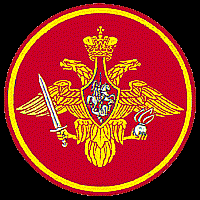 Сухопутные войска
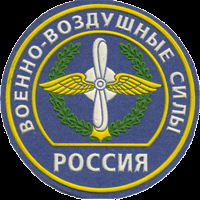 Военно-воздушные силы
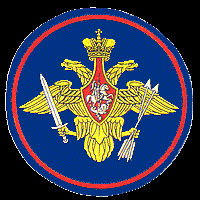 Ракетные
 войска
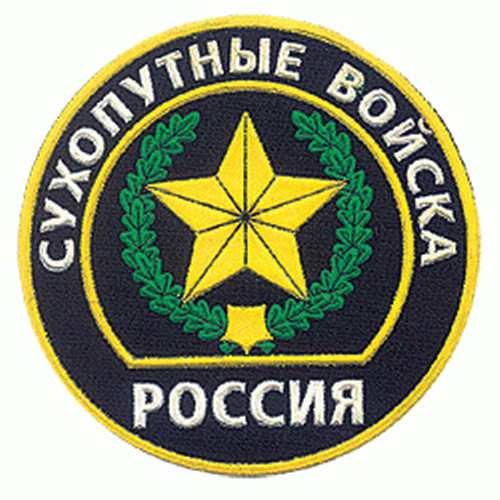 Сухопутные войска - пехота, артиллерия, ракетные части, танки.
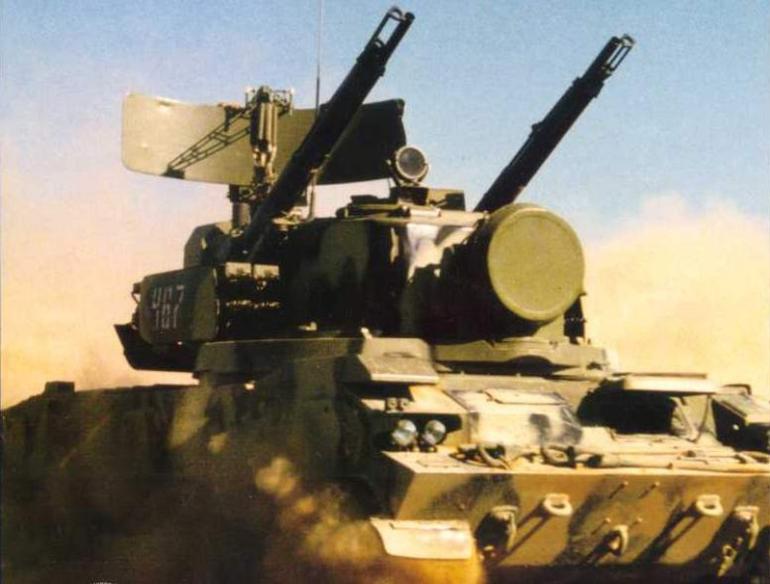 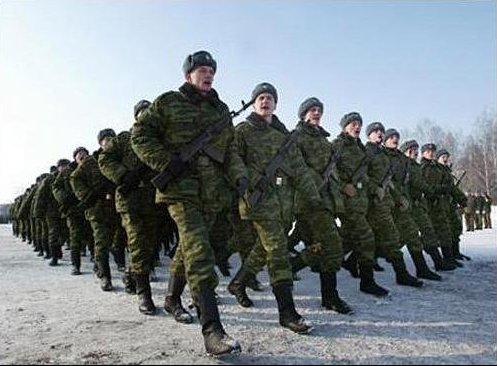 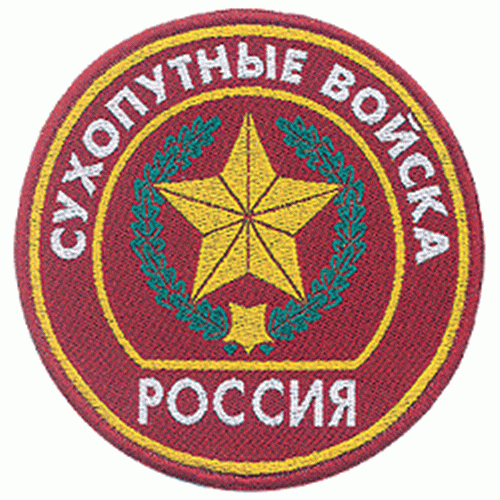 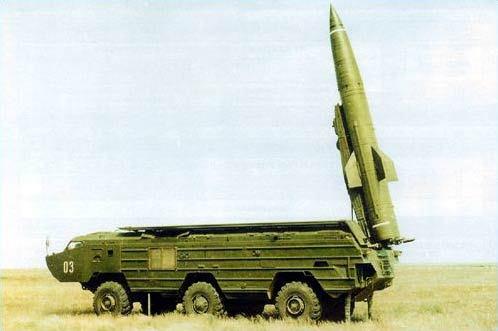 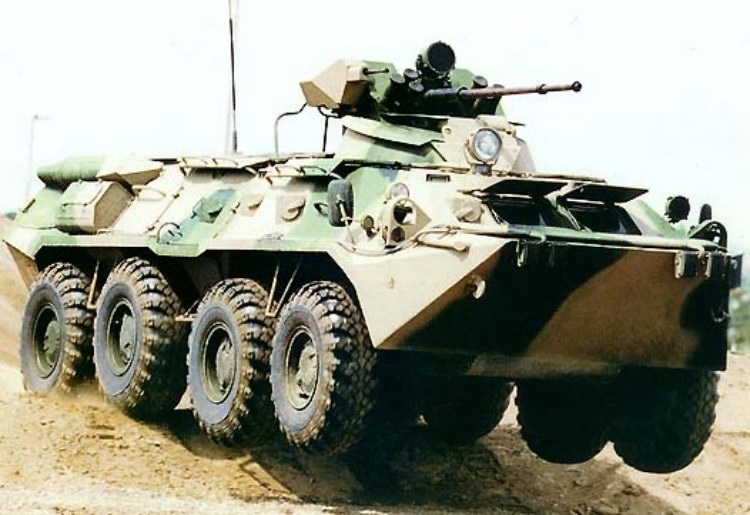 В военно-воздушные силы входят бомбардировочные истребительные, а также вертолетные части и соединения.
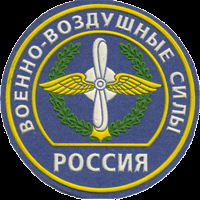 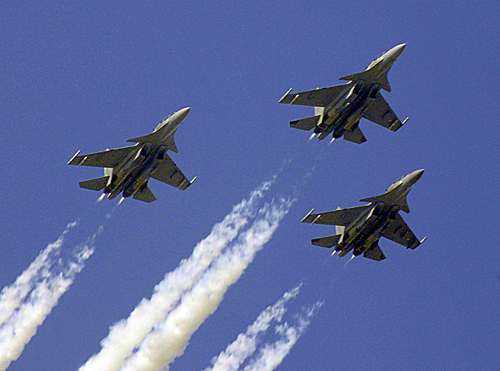 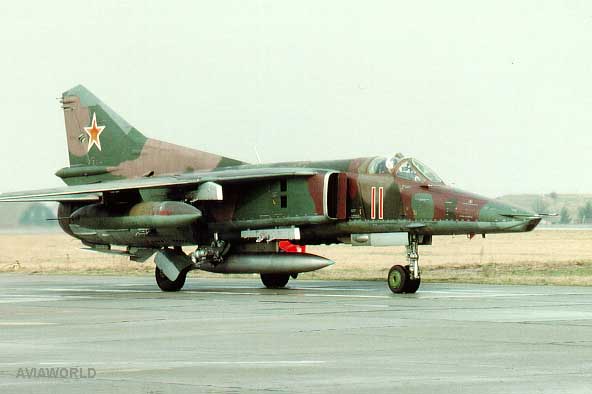 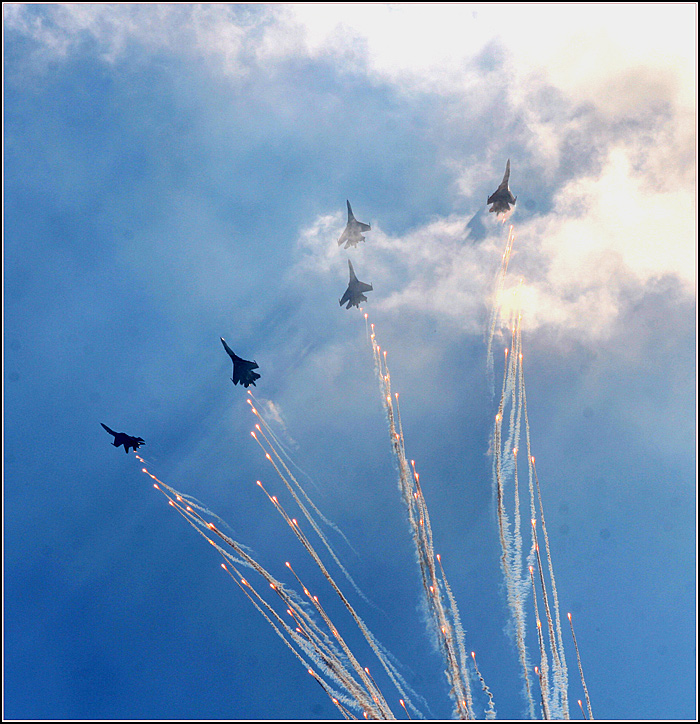 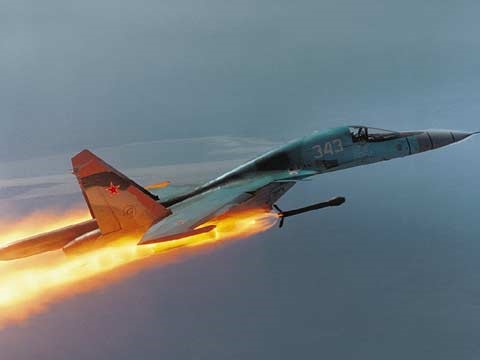 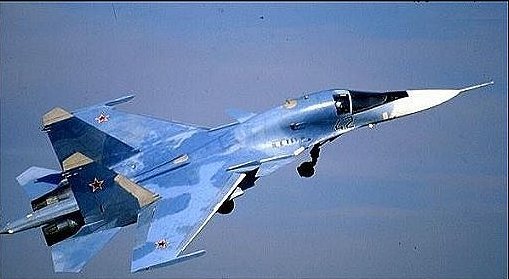 В ракетные войска входят части, вооруженные мощными ракетами, которые могут доставить в любую точку земного шара всесокрушающий атомный заряд.
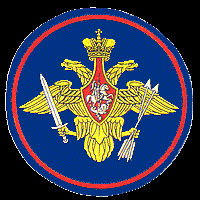 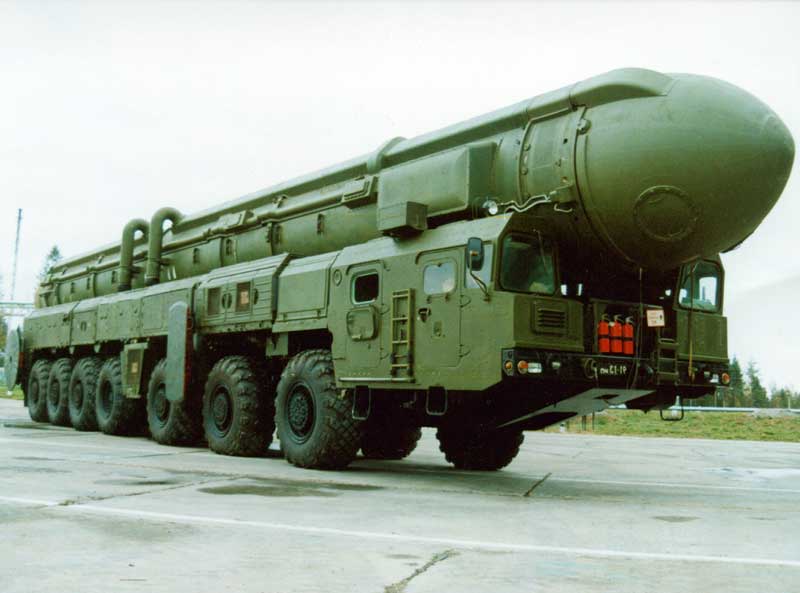 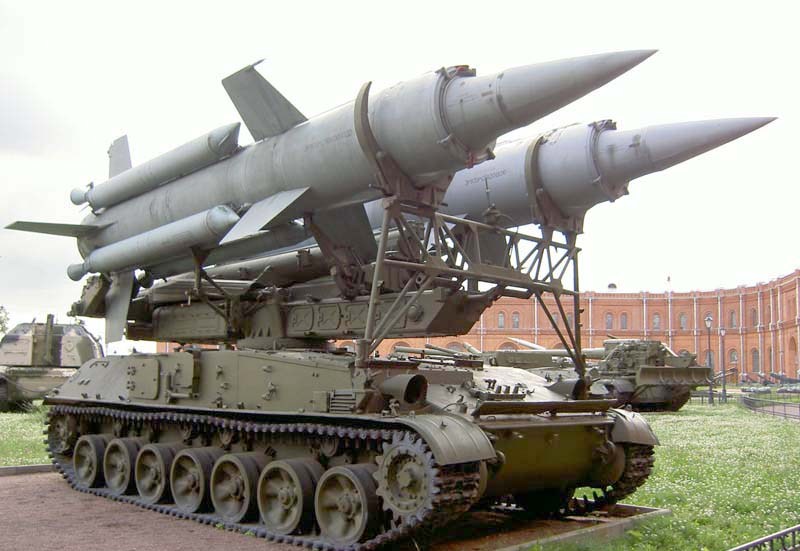 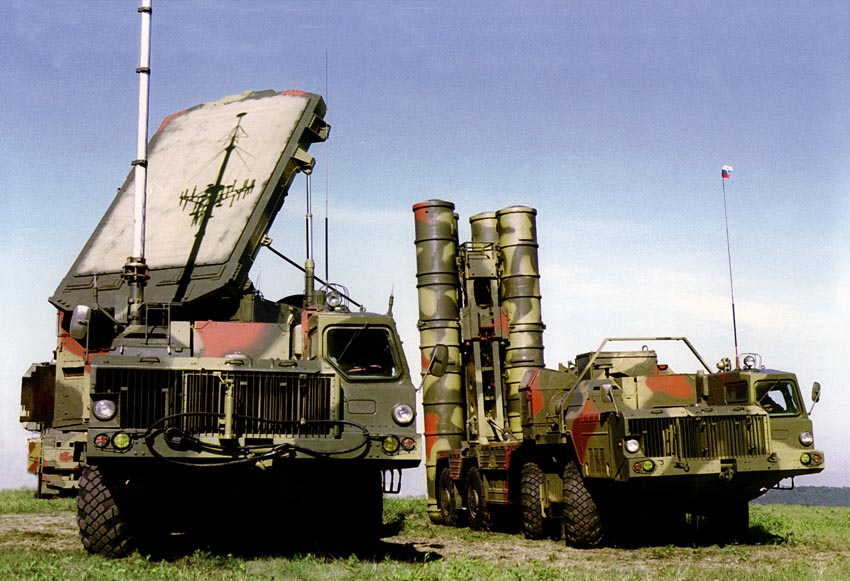 Виды войск Российской армии
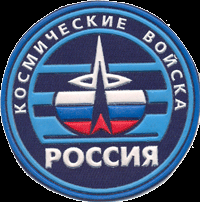 Космические войска
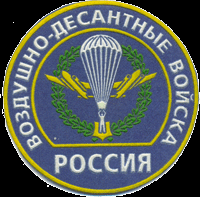 Воздушно-десантные войска
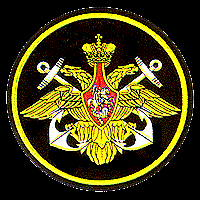 Военно-морской флот
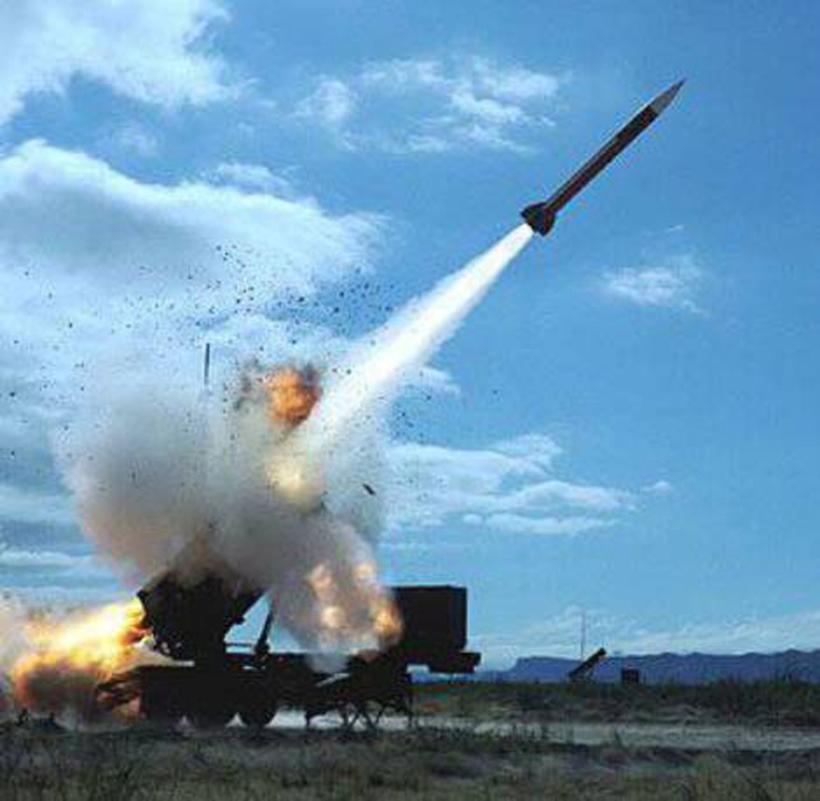 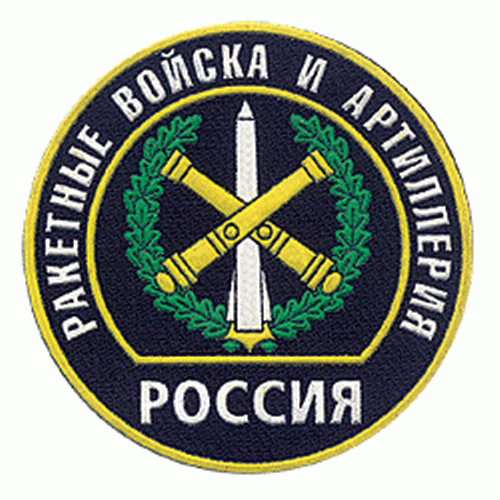 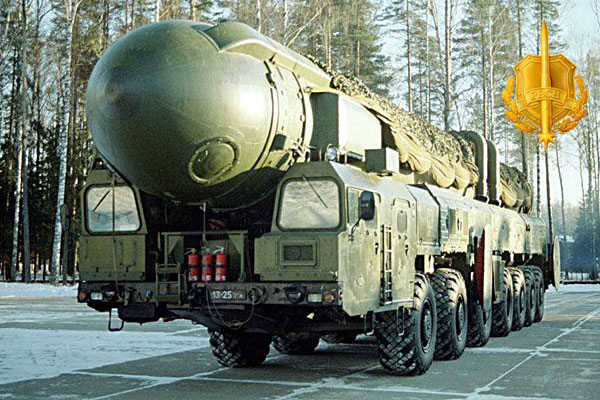 В военно-морской флот - входят соединения различных боевых кораблей, морская авиация, береговые базы, на которых располагаются боевые корабли и самолеты.
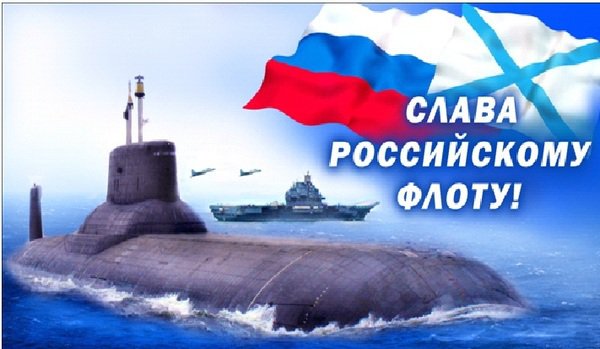 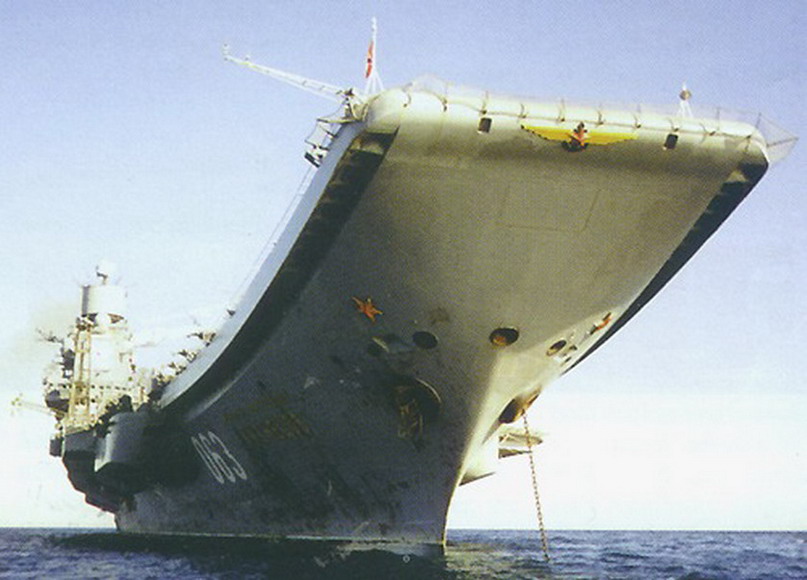 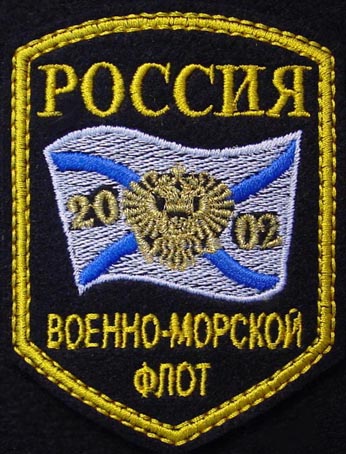 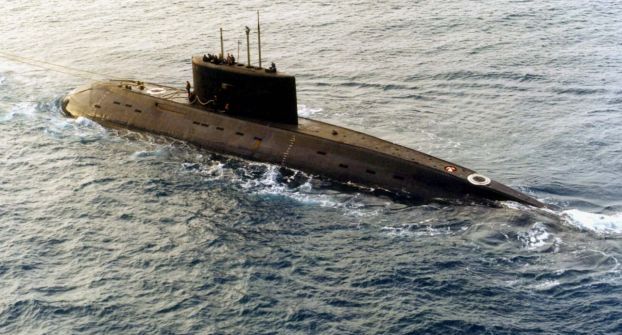 Войска противовоздушной обороны вооружены зенитными ракетами и самолетами-истребителями.
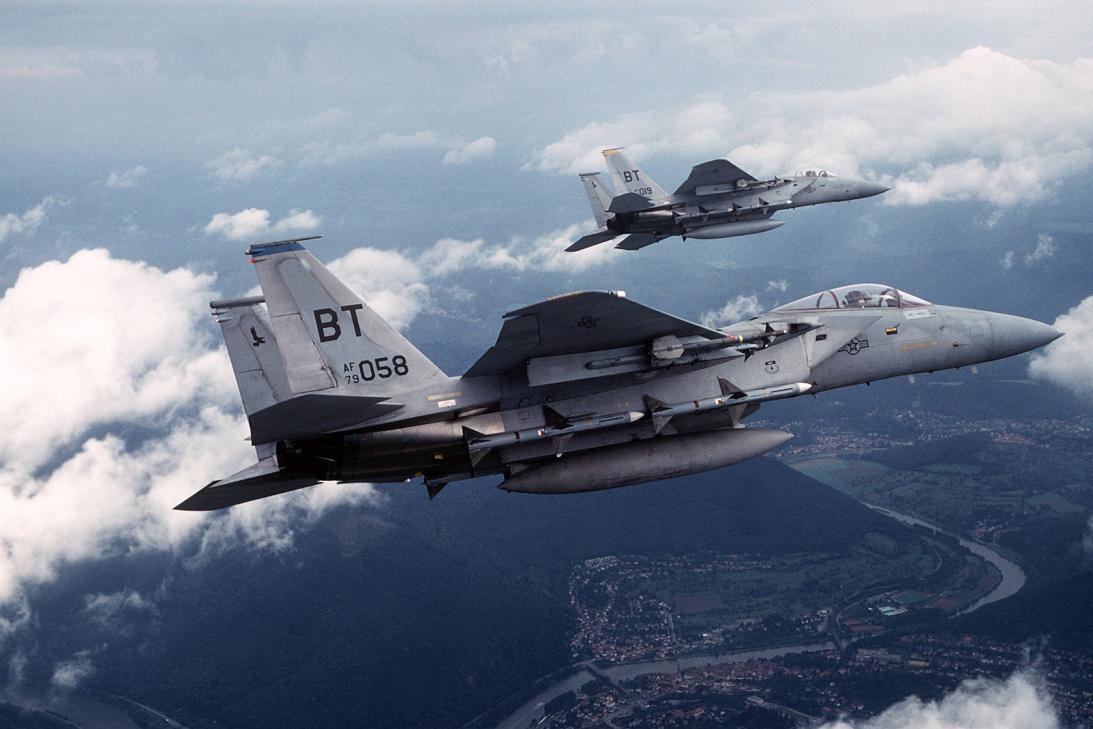 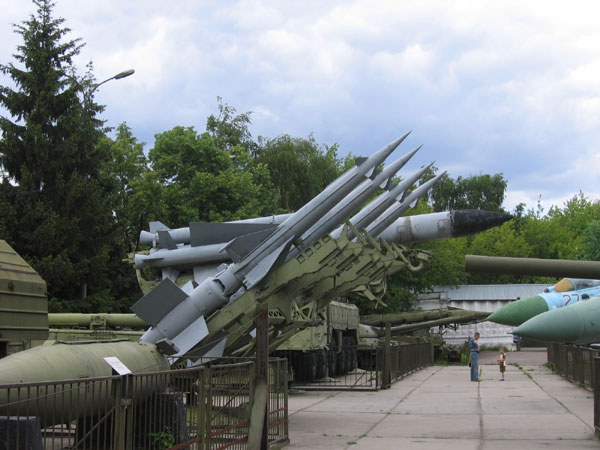 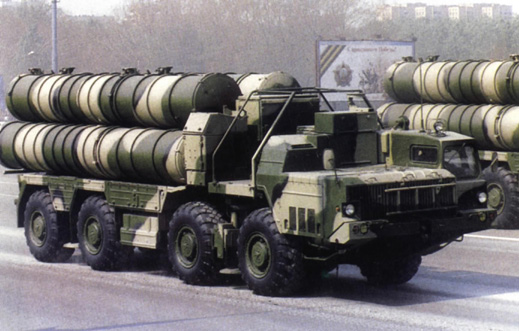 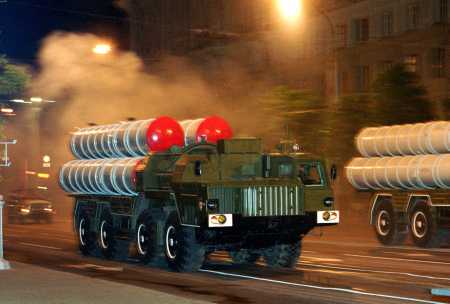 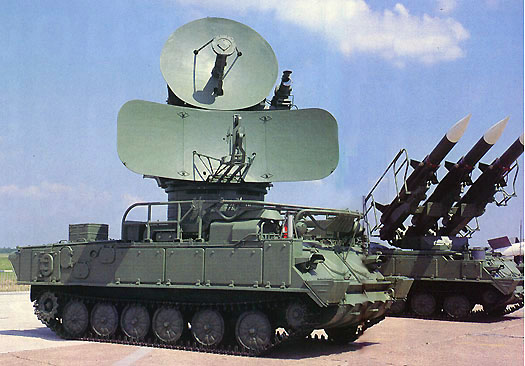 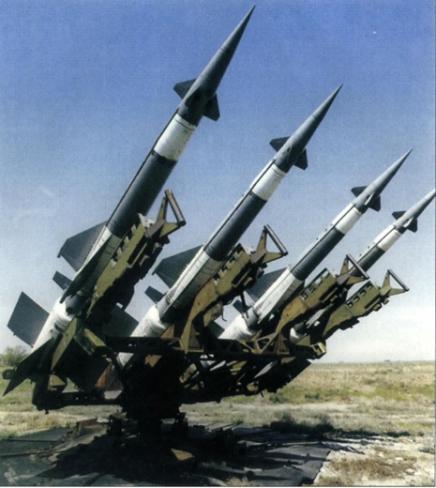 Виды войск Российской армии
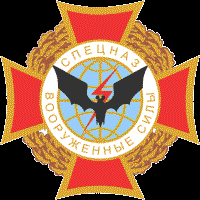 Пограничная служба ФСБ России
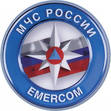 Войска МЧС и ГО России
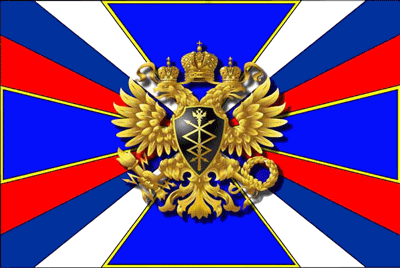 Войска ФАПСИ
Пограничная служба ФСБ России
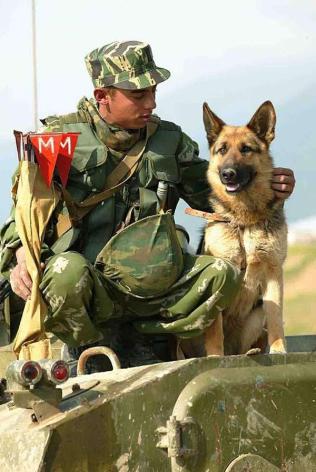 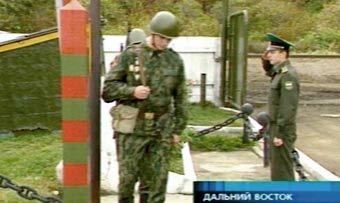 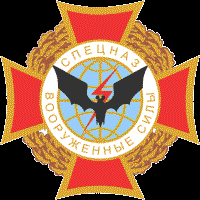 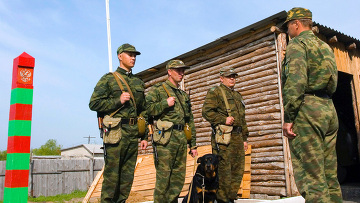 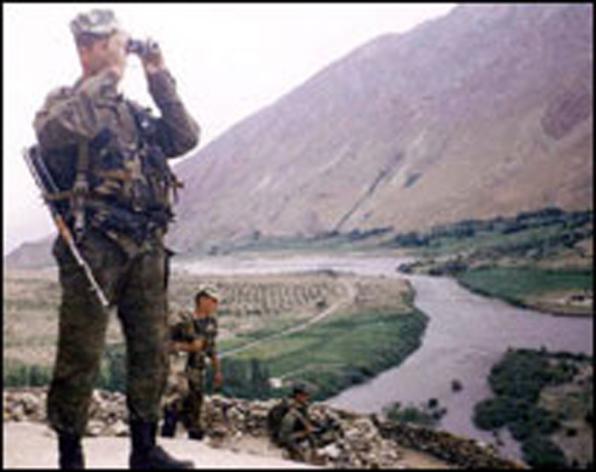 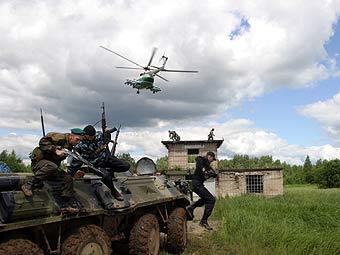 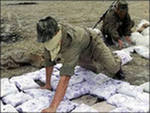 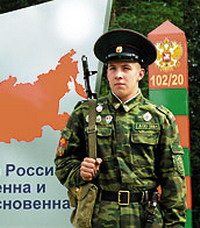 Войска МЧС и ГО России
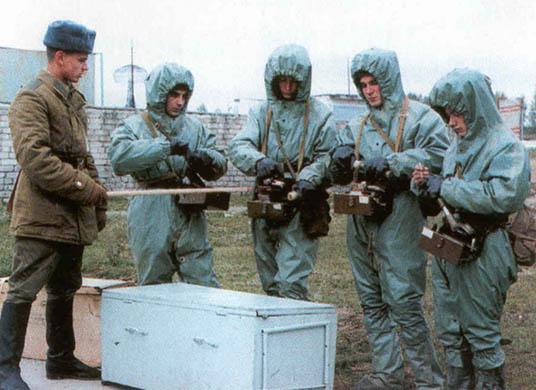 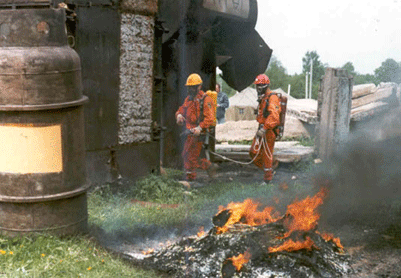 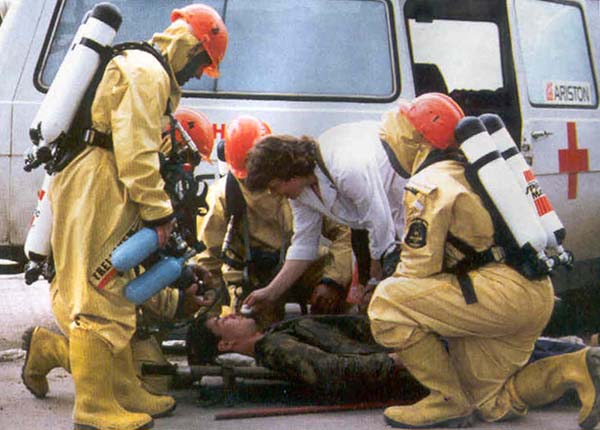 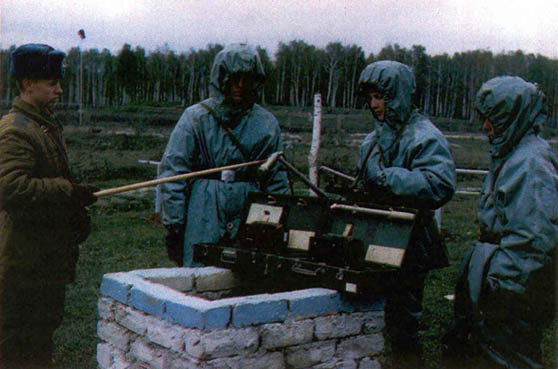 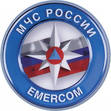 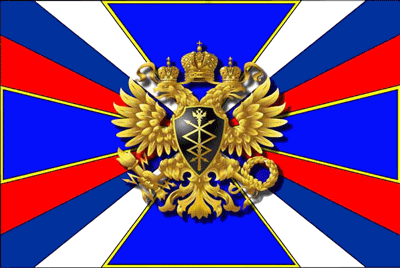 ФАПСИ - Войска связи Федерального агентства правительственной связи и информации
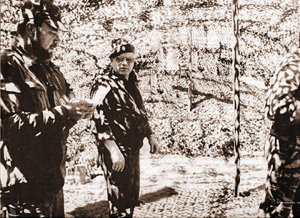 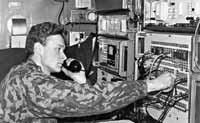 Виды войск Российской армии
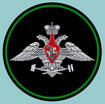 Железнодорож-ные войска
Главспецстрой
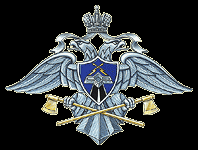 Внутренние войска МВД Росии
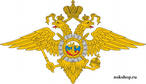 Железнодорожные войска России
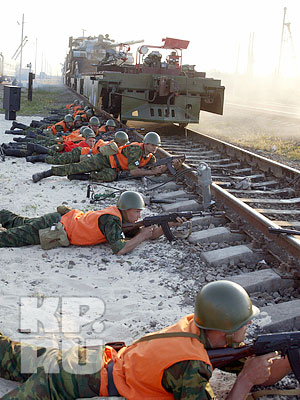 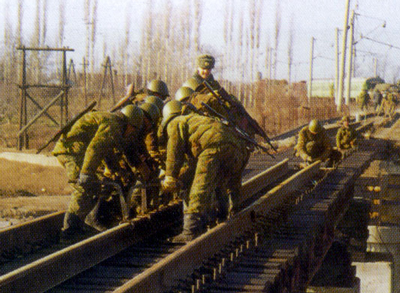 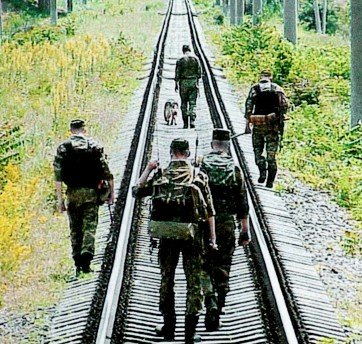 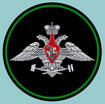 Внутренние войска МВД России
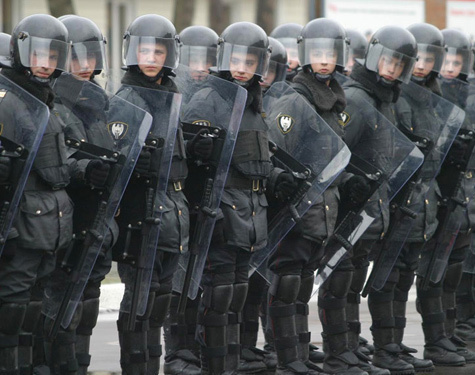 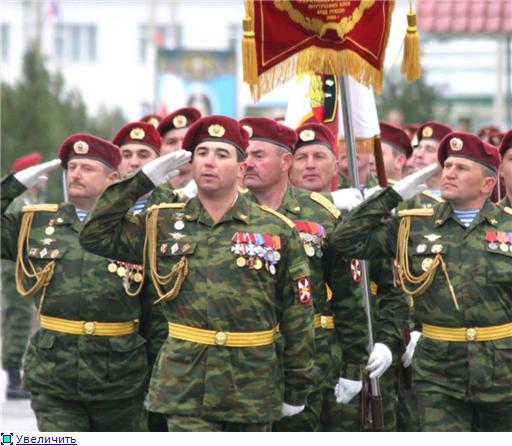 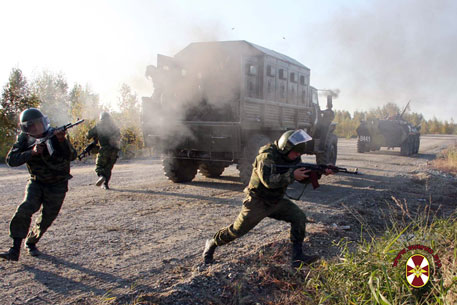 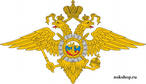 И если ты настоящий мужчина,


 ТО ЭТО 

И ТВОЙ ПРАЗДНИК!